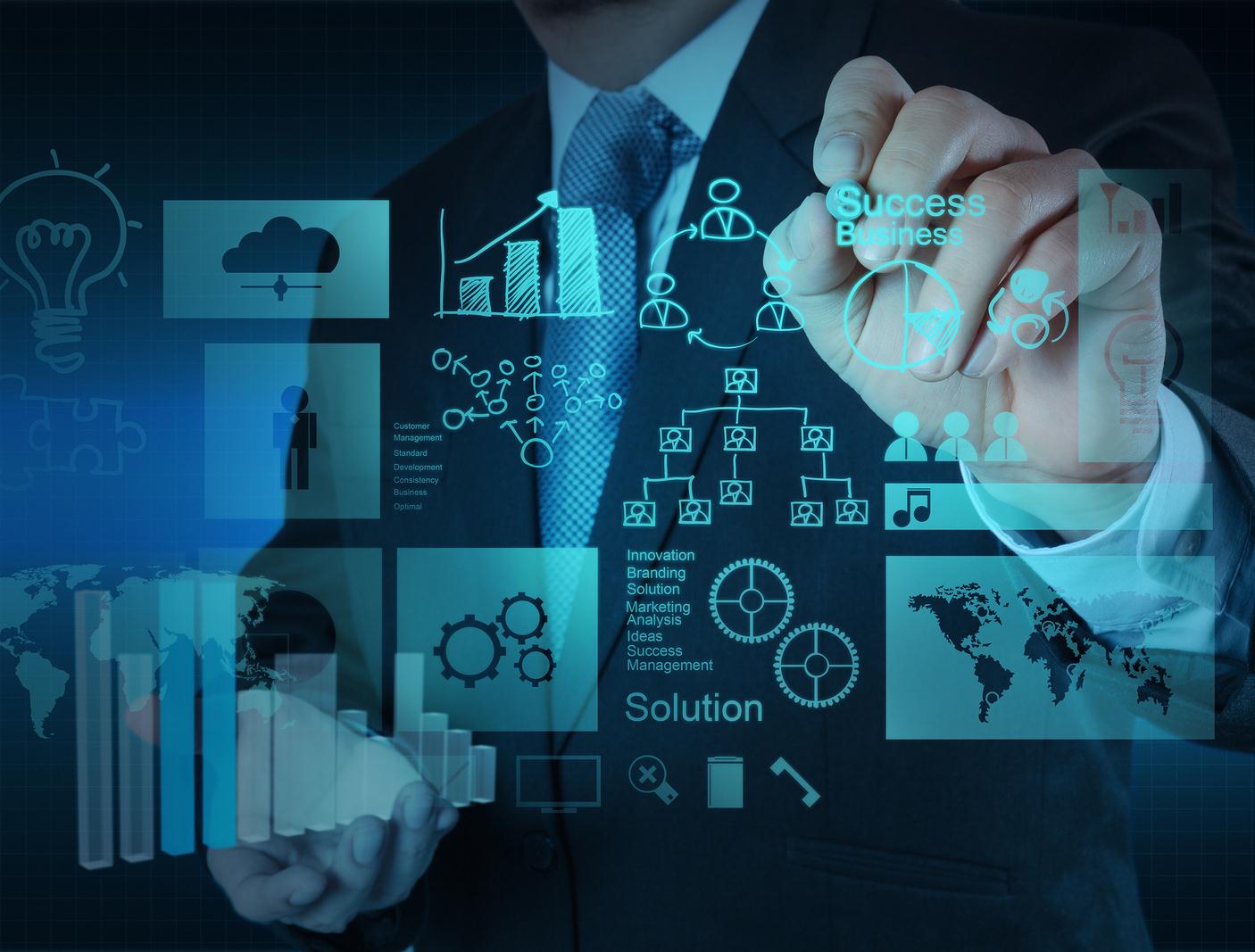 The Role of Business in society



Understanding Business
Higher Business Management
[Speaker Notes: BICS lesson 1]
What is a Business?
A business organises people and resources to produce a good or provide a service to satisfy demand – consumers’ needs and wants
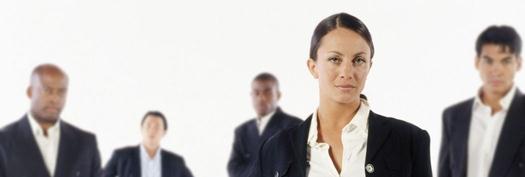 What is a Business?
Goods and Services are produced using Resources. Resources are Limited which means that consumers and businesses must make a choice.
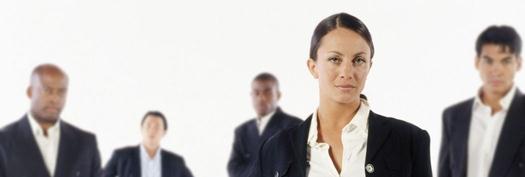 LAND
LABOUR
CAPITAL
ENTERPRISE
Factors of Production
The natural resources which the business uses
The workforce of the business
The man made resources – the assets of the business
This is where the entrepreneur will use land, labour and capital to achieve a business idea, producing goods or services
Example
 Plot of land, coal, diamonds, wood, oil and water
Example
 human resources, the employees
Example
Finances (money), tools, machinery and equipment...
Case Study
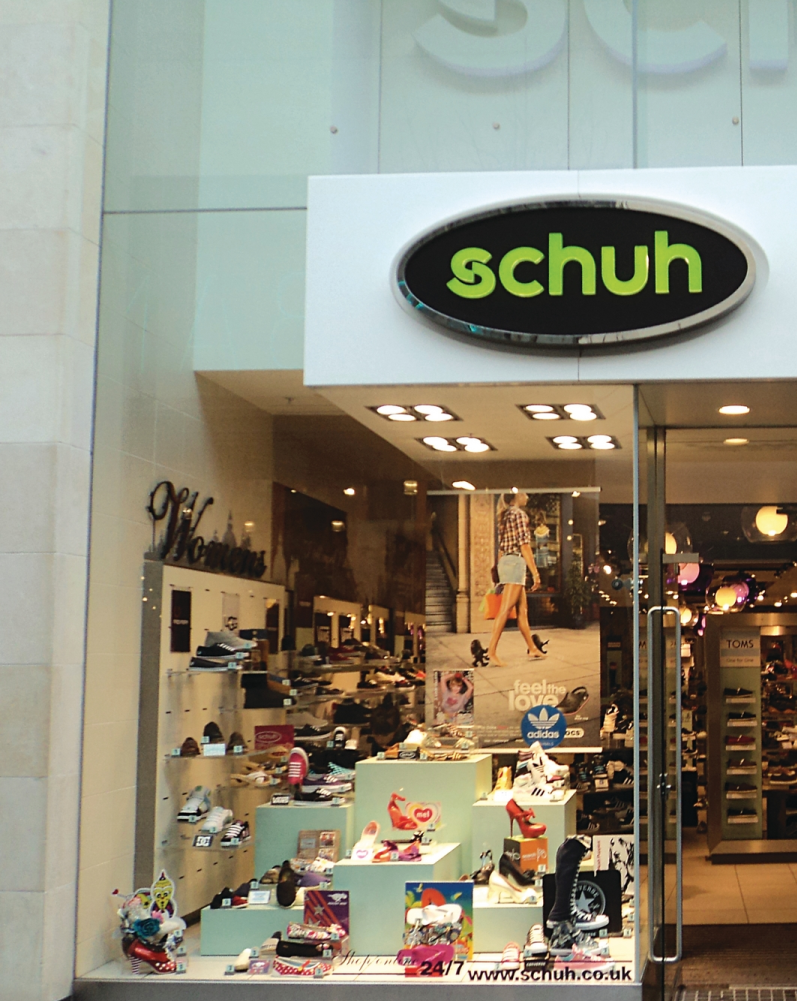 LANDLeather, rubber, wood
LABOUR
Shop and factory staff
CAPITAL
Furniture and Fittings (chairs, shelves, foot measures) and finances (money)
ENTERPRISE
Senior Management (to make high quality shoes)
Case Study
Complete the Factors of Production with a business of your choice.

Share with your partner.
LAND
LABOUR
CAPITAL
ENTERPRISE
Questions - 1
What is Business?
List our basic needs.
Can we always have everything we want? Explain your answer.
This means we must make what?
What is the difference between a Good and a Service?
Give an example of each in Question 5.
What are the 4 Factors of Production?
Sectors of Industry
There are four Sectors of Industry
[Speaker Notes: Teacher Note

Explain what each sector involves, try to use q and a to establish the basics:

Private – to make money (profits)

Public – to provide a service which the whole country benefits from (refer back to “services”

Voluntary – to raise FUNDS for worthy causes, at this stage it is good to ensure pupils do not just think about money.  If your school does the Xmas shoe box appeal (another “thing” for BM pupils to be involved in from Oct to Xmas through Red Cross) where we put “goods” together to send to children and adults less fortunate than us, you can use this to put the voluntary across of not just being “money”.]
Sectors of Industry
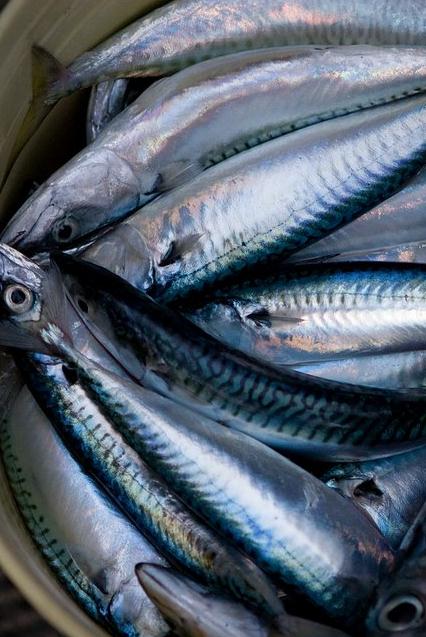 The Primary sector of industry involves businesses which extract natural goods from the earth. Britain originally relied on the Primary Sector.

Such as,

Fishermen, fish, shellfish
Farmers, wheat, meat, fruit
Oil drilling, oil, gas
Coal miners, coal
Foresters, wood

Now around 12% of the workforce is involved.
Primary
[Speaker Notes: Teacher Note

Discuss what happens in this industry, might recap on “profit-making”.]
Sectors of Industry
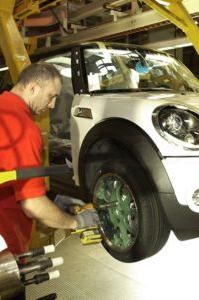 These types of businesses are involved with making things (manufacture). After the 1900’s, over 50% of workers were employed in this sector.

Such as,

Shipbuilding, ships
Construction, houses
Factories, clothes
Secondary
Now around 10% of the workforce is involved.
[Speaker Notes: Teacher Note

Discuss what happens in this industry, might recap on “profit-making”.]
Sectors of Industry
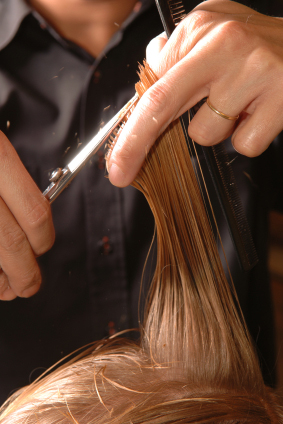 These types of businesses do not produce goods but provide services. Currently, this sector employs over 50% of the workforce. 

Such as,

Shops
Hotels
Window Cleaners
Hairdressers
Banks
Post Office
Tertiary
[Speaker Notes: Teacher Note

Discuss what happens in this industry, might recap on “profit-making”.]
Sectors of Industry
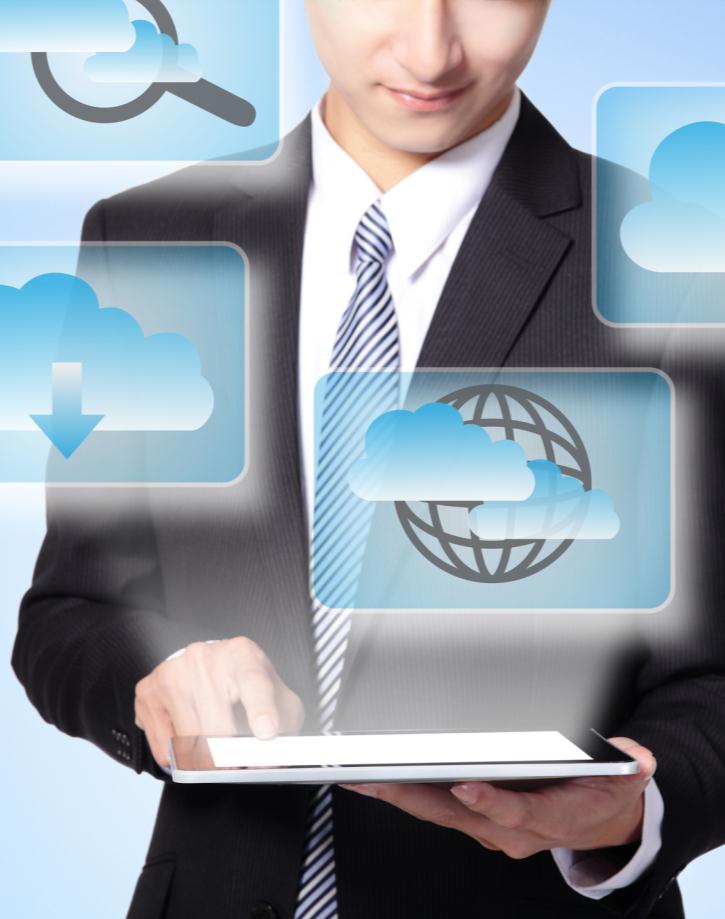 This can also be described as the support sector.  It is knowledge based. Combined with the Tertiary Sector, it employs over 75% of the UK workforce. 

Such as,

IT consultants
Accountants
Media bodies
Education
Quaternary
[Speaker Notes: Teacher Note

Discuss what happens in this industry, might recap on “profit-making”.]
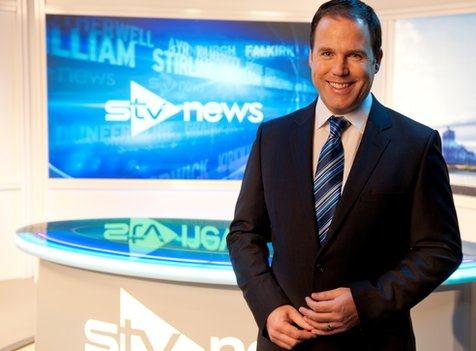 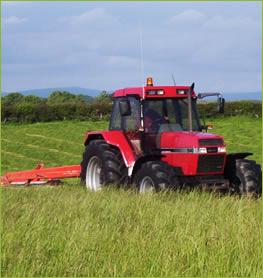 Quaternary
Primary
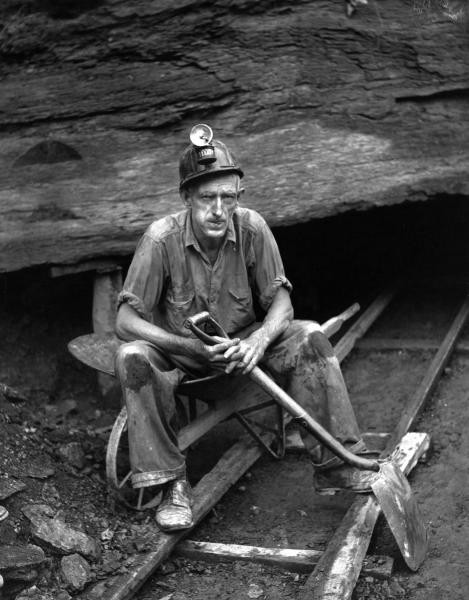 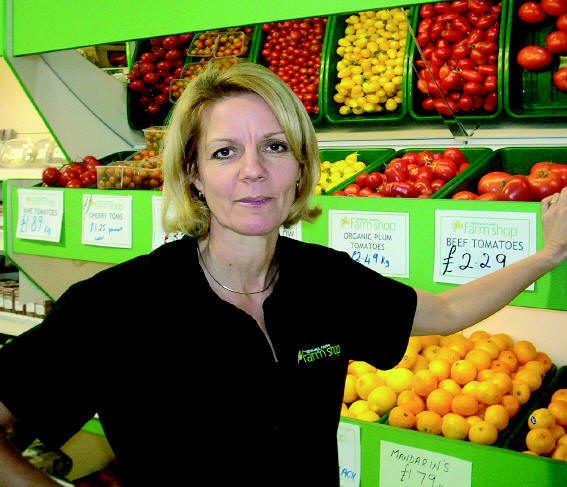 Tertiary
Primary
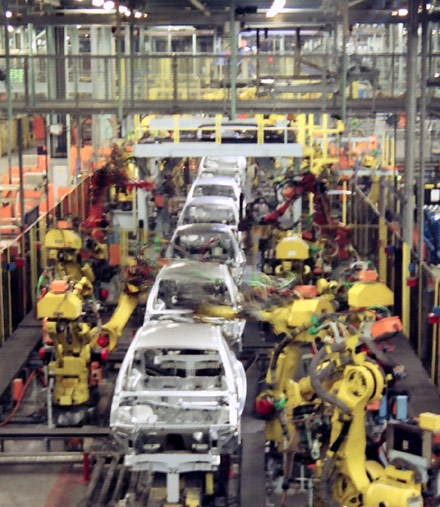 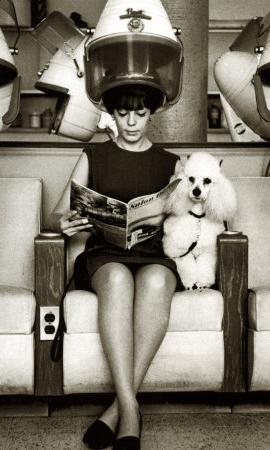 Secondary
Tertiary
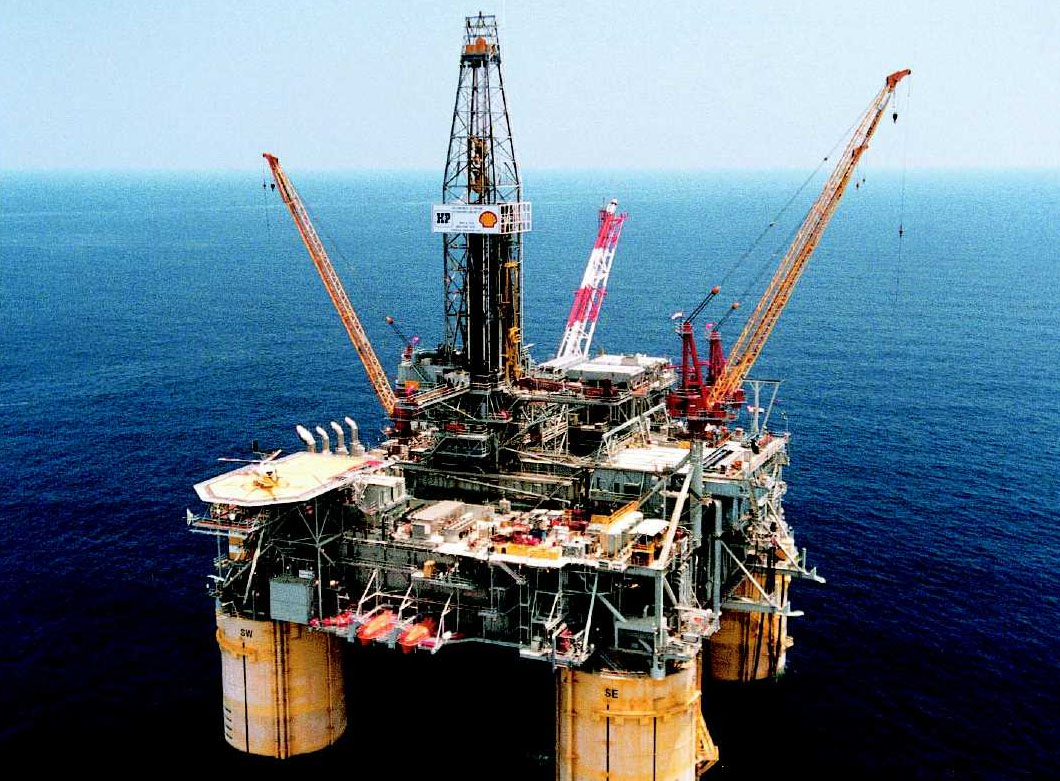 Primary
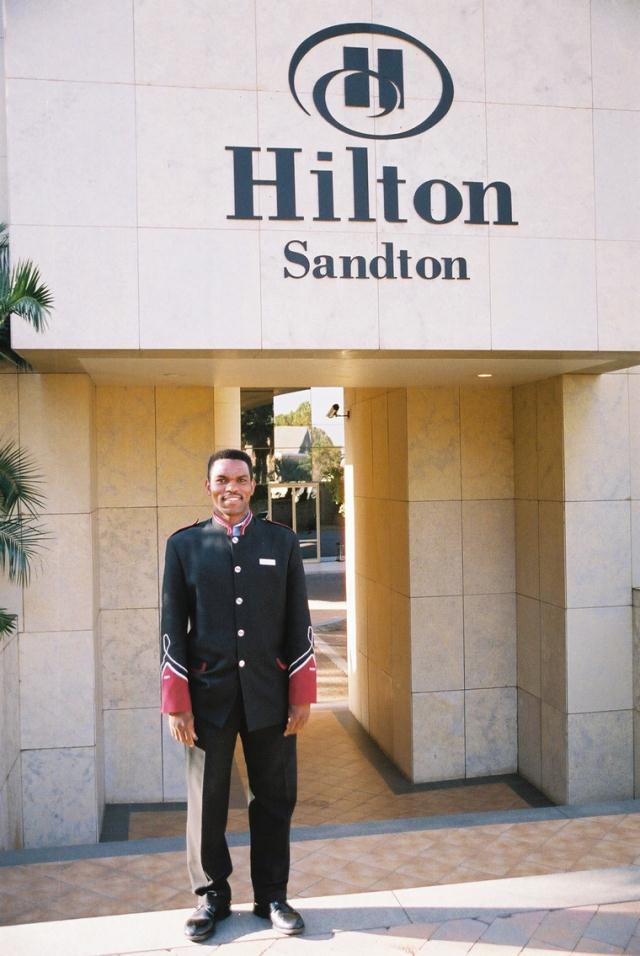 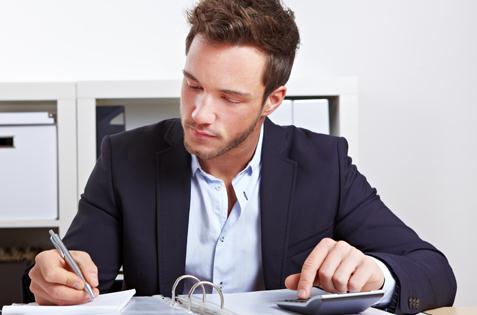 Quaternary
Tertiary
Your Tasks
Create 4 PowerPoint slides which includes quality images that represents each of the 4 sectors of industry.
From the School Website, complete the Sectors of Industry Exercises.
Quaternary
Secondary
Tertiary
Primary
Questions - 2
What are the 4 Sectors of Industry?
Give 2 examples of what is produced or serviced in each one.
Why do you think that in the UK there is now more Tertiary and Quaternary Sector jobs?
Sectors of Industry
What changes do you think UK Industry has seen in the past 10 years and why is this?
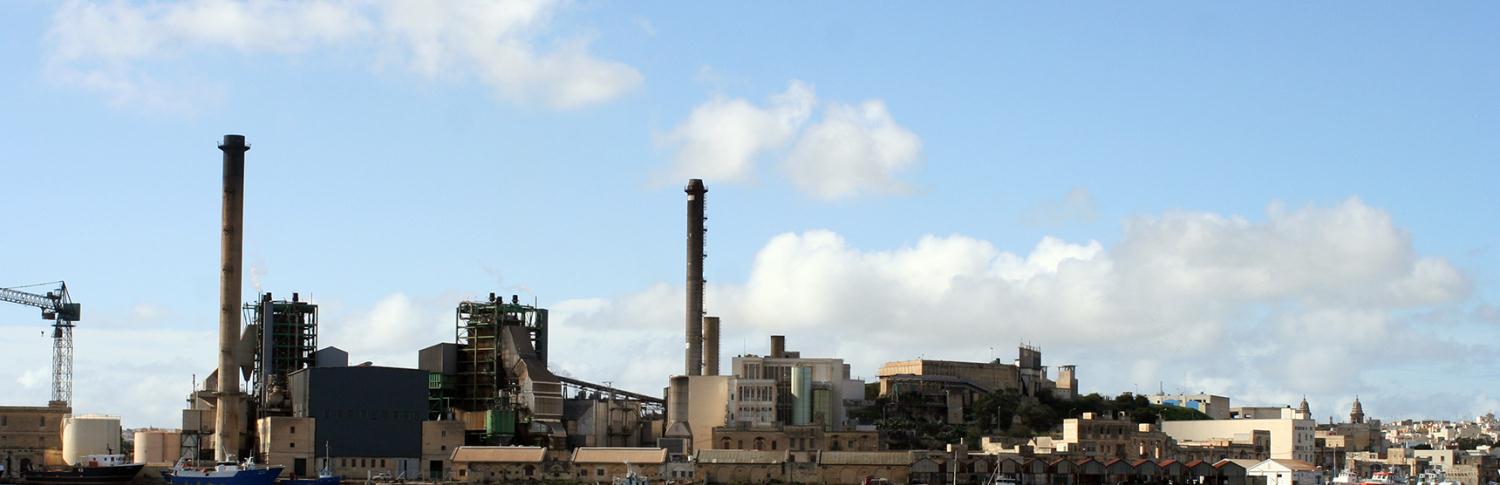 [Speaker Notes: Lesson 3 Class Mind Map]
Sectors of Industry
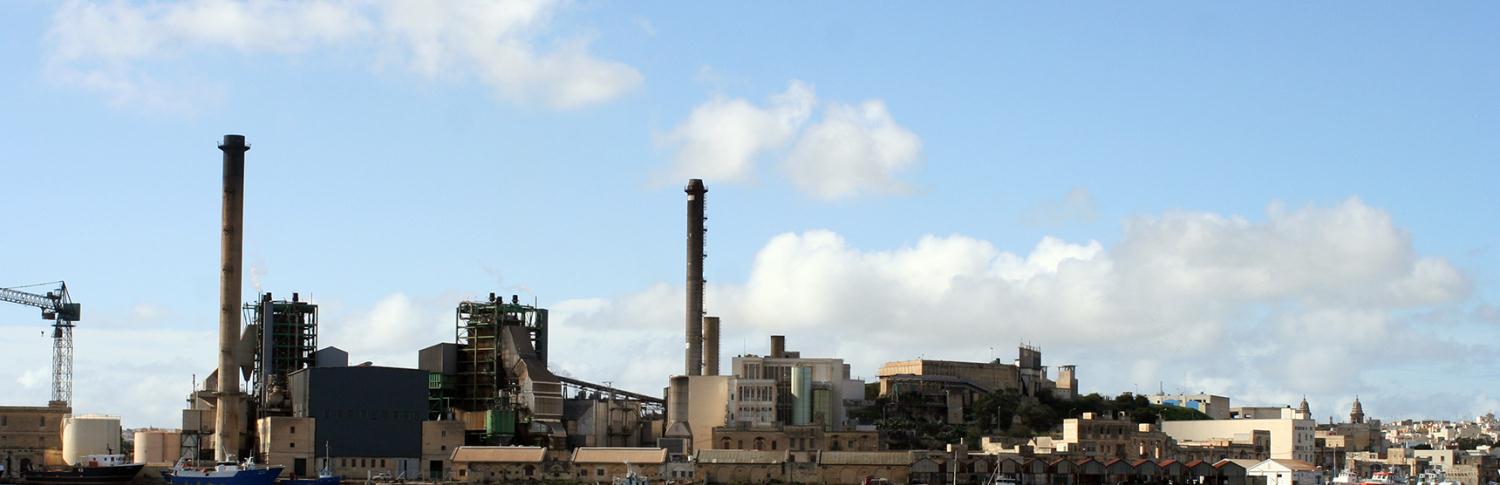 Sectors of the Economy
There are three Sectors of Economy
[Speaker Notes: Teacher Note

Explain what each sector involves, try to use q and a to establish the basics:

Private – to make money (profits)

Public – to provide a service which the whole country benefits from (refer back to “services”

Voluntary – to raise FUNDS for worthy causes, at this stage it is good to ensure pupils do not just think about money.  If your school does the Xmas shoe box appeal (another “thing” for BM pupils to be involved in from Oct to Xmas through Red Cross) where we put “goods” together to send to children and adults less fortunate than us, you can use this to put the voluntary across of not just being “money”.]
Sectors of Business
There are three Business (Economy) Sectors
Private
Public
Third
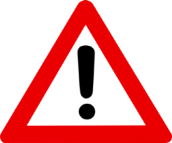 There are four Industry Sectors
Primary
Secondary
Tertiary
Quaternary
[Speaker Notes: Teacher Note

Explain what each sector involves, try to use q and a to establish the basics:

Private – to make money (profits)

Public – to provide a service which the whole country benefits from (refer back to “services”

Voluntary – to raise FUNDS for worthy causes, at this stage it is good to ensure pupils do not just think about money.  If your school does the Xmas shoe box appeal (another “thing” for BM pupils to be involved in from Oct to Xmas through Red Cross) where we put “goods” together to send to children and adults less fortunate than us, you can use this to put the voluntary across of not just being “money”.]
Private Sector
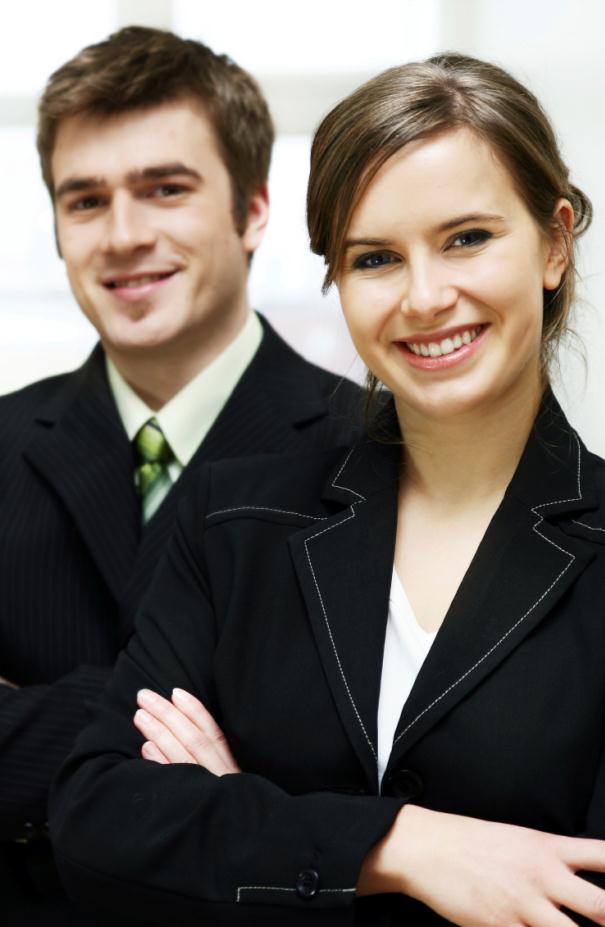 The Private Sector aims to
[Speaker Notes: Teacher Note

Go through the aims, at this point pupils should be able to provide answers.]
Private Sector Organisations
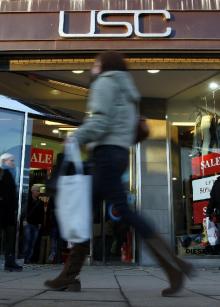 [Speaker Notes: Teacher Note

Explain the way in which the Private Sector operates.  

Also at this stage you may need to explain the different types of business organisations in brief, as you will cover this in more detail on slides 19 – 23.]
Public Sector
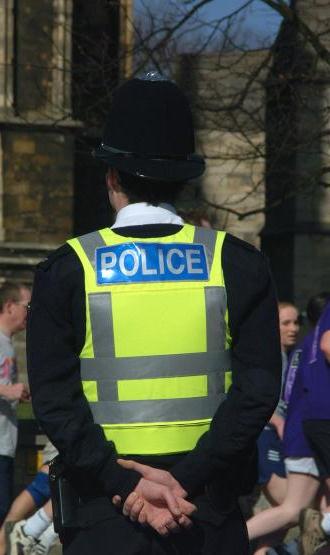 The Public Sector aims to
[Speaker Notes: Teacher Note

Go through the aims, at this point pupils should be able to provide answers.]
Public Sector Organisations
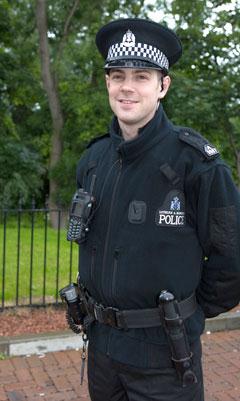 [Speaker Notes: Teacher Note

Explain the way in which the Private Sector operates.  

Also at this stage you may need to explain the different types of business organisations in brief, as you will cover this in more detail on slides 19 – 23.]
Third Sector
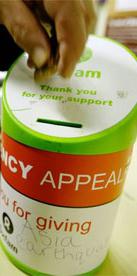 The Voluntary Sector aims too
[Speaker Notes: Teacher Note

Go through the aims, at this point pupils should be able to provide answers.]
Third Sector Organisations
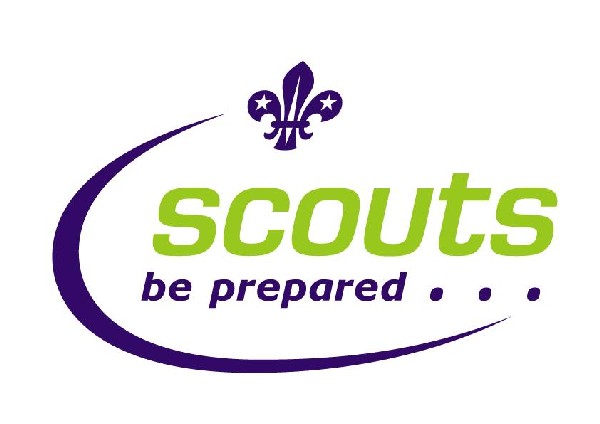 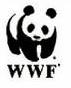 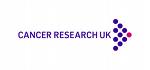 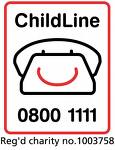 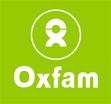 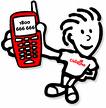 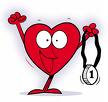 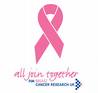 [Speaker Notes: Teacher Note

Explain the way in which the Private Sector operates.  

Also at this stage you may need to explain the different types of business organisations in brief, as you will cover this in more detail on slides 19 – 23.]
Private
Private
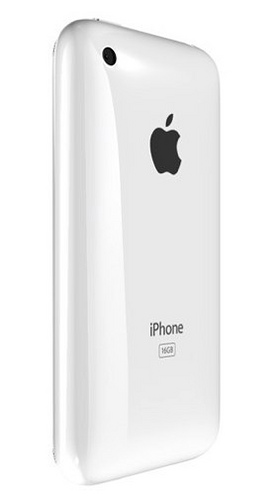 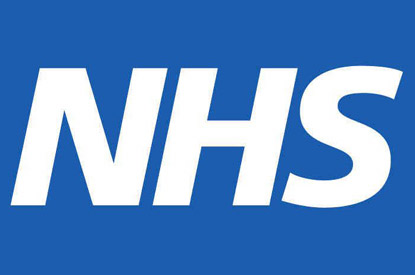 Third
Public
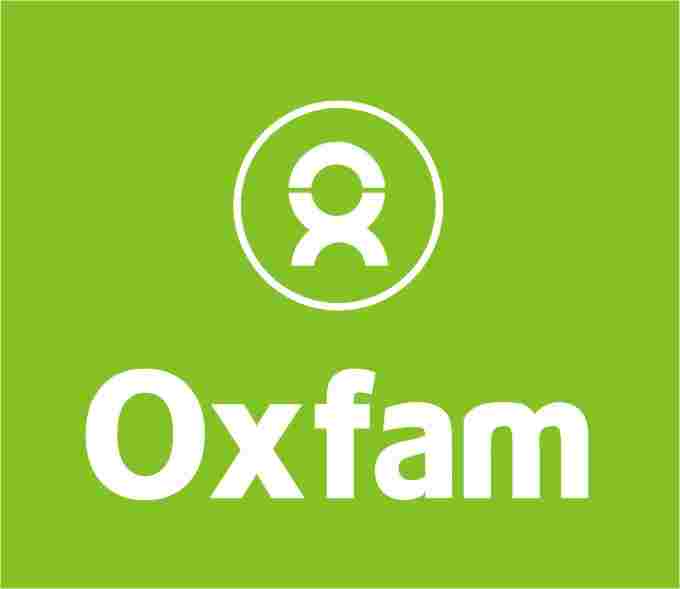 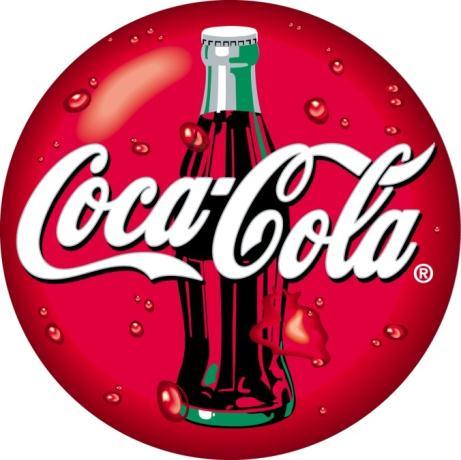 [Speaker Notes: Coke icon plays infographic]
Private
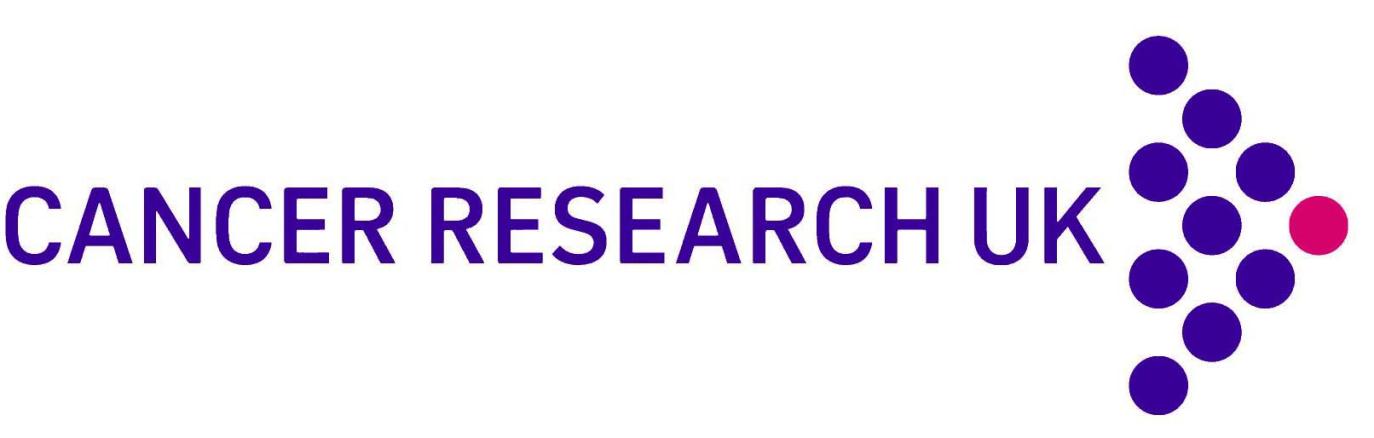 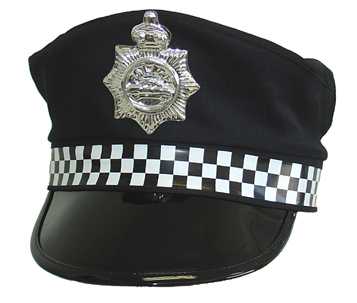 Third
Public
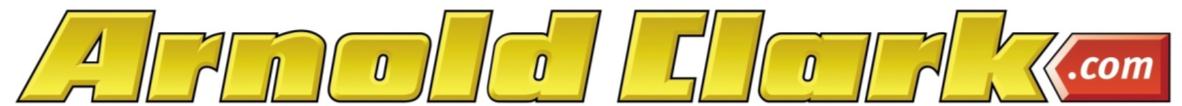 Private
Private
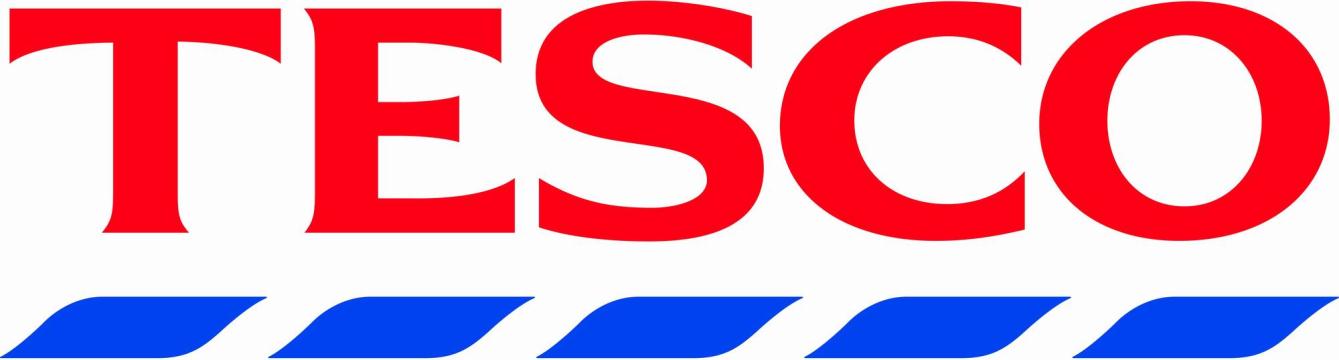 Third
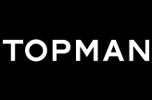 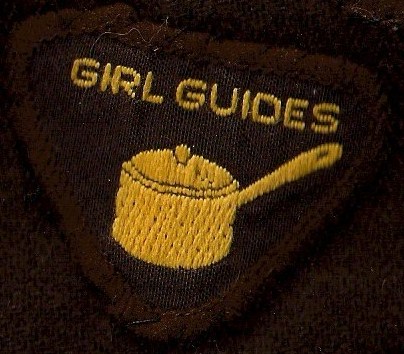 Sectors of the Economy






Activity
In groups of 3, draw up a list of businesses in the 4 sectors of Industry (Primary, Secondary, Tertiary and Quaternary).  

Think about jobs you would like to do, as well as jobs that your parents and grandparents have held.
Extension – for each business above, identify the sector of the economy that business belongs to by writing Private (Pr), Public (Pu) or Third (Th).
Questions - 3
What are the 3 Sectors of the Economy?
Explain the difference between the public sector and private sector in terms of ownership and finance.
Oxfam is a charity. Can you think of 3 aims of voluntary organisations?